Semi-Dynamic Load Balancing: Efficient DistributedLearning in Non-Dedicated Environments
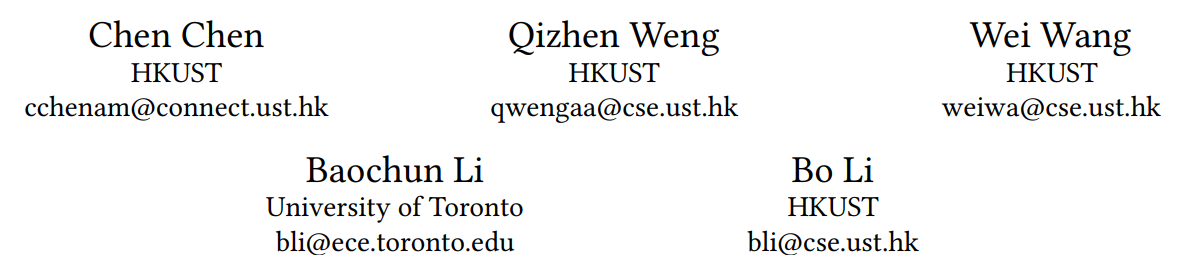 Shared By Shiyi Wang,  Mingxiang Lu

Dec 23th, 2020
1
Outline
Background
Related work
Design
Experiments and Evaluation
Conclusion
2
Distributed Machine Learning
Distribute the model training process to multiple workers:
Bulk Synchronous Parallel(BSP):
Parameter Server
Barrier
gn
ω
Worker1
ω
g2
g1
ω
Worker2
Workern
Worker1
……
Worker2
……
B1
B2
Bn
Worker3
Sample Input Stream
Worker4
Iteration k+2
Iteration k+1
Iteration k
3
[Speaker Notes: a most popular worker coordination scheme]
Cluster Environments for Distributed Learning
Dedicated Clusters
Non-Dedicated Clusters
Homogeneous Hardware
No Sharing
Expensive and Scarce
Heterogeneous Hardware
Dynamic Resource in Shared Cluster
Cheap and Abundant
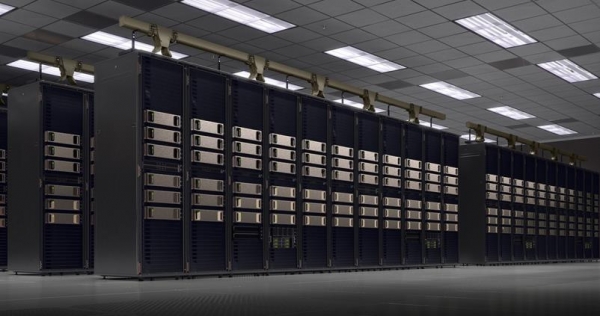 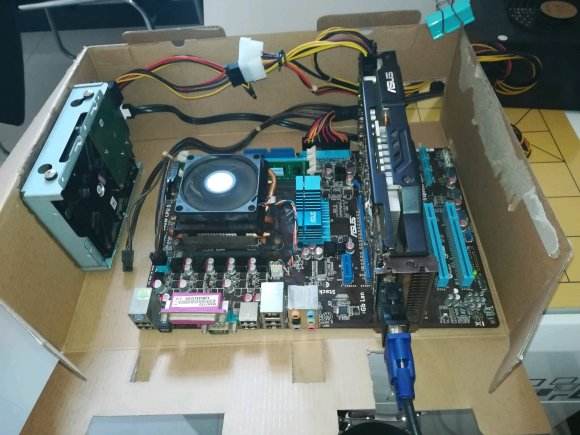 4
[Speaker Notes: Local inventory or Spot market]
Stragglers in Distributed Model Training
Deterministic Stragglers
Non-deterministic Stragglers
Worker1
Worker1
Worker2
Worker2
Worker3
Worker3
Worker4
Worker4
Iteration k
Iteration k+1
Iteration k+2
Iteration k+1
Iteration k+2
Iteration k
5
Outline
Background
Related work
Design
Experiments and Evaluation
Conclusion
6
Bypassing Stragglers
With Relaxed Synchronization
Asynchronous Parallel (ASP)
Stale Synchronous Parallel (SSP)
Workers iterate independently

More iterations required to converge
Bound the max iteration gap among workers
Iteration Gap quota easily used up
Worker1
Worker1
Worker2
Worker2
Worker3
7
Mitigate Stragglers
By Redundant Execution
Training models with backup workers and
synchronize a subset finishing the earliest
Worker1
Worker2
Worker3
Worker4
Iteration k+2
Iteration k+1
Iteration k
8
Eliminate Stragglers
By Load Balancing
Static Load Balancing
Dynamic Load Balancing
Given scheme(e.g. Round-Robin)
Low overhead

Cannot react to resource variations
Work-stealing(e.g.FlexRR）
Responding to dynamic changes
Much higher overhead 
All-or-nothing processing
9
Design Objectives
10
Semi-dynamic Load Balancing
Static Load within each iteration
[Pros]Light-weight
[Pros]Compatible with the tensor-based batch processing style
Dynamic Load across different iteration
Load balance at iteration boundaries of BSP
[Pros]Effective for resource variations
11
Outline
Background
Related work
Design
Experiments and Evaluation
Conclusion
12
Problem Formulation
Worker1
Worker2
Worker3
Worker4
Iteration k+2
Iteration k+1
Iteration k
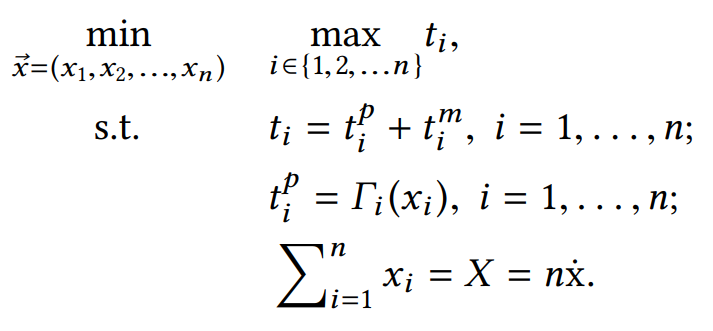 13
LB-BSP in CPU Clusters
Characteristics:
Negligible Communication Time
Linear Relationship
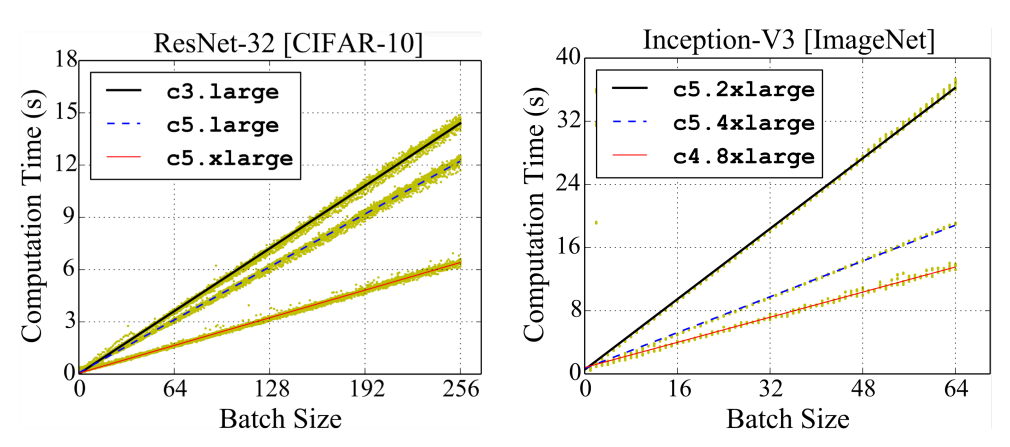 14
[Speaker Notes: Use cases:
Training non-neural-network model
	Demand less computing resource(e.g. SVM, LR)
Training not-so-urgent model
	To improve cluster utilization]
LB-BSP in CPU Clusters
Other factors:
RAM Usage
CPU Usage
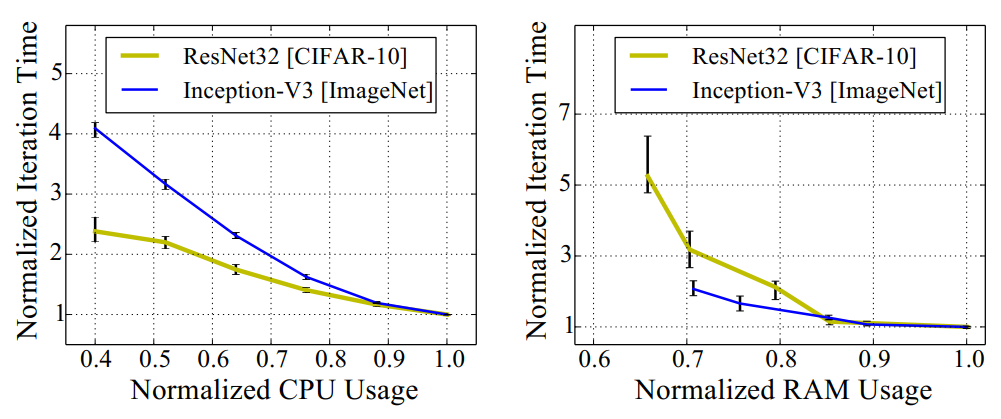 15
Predicting Sample Processing Speed
Potential Approaches
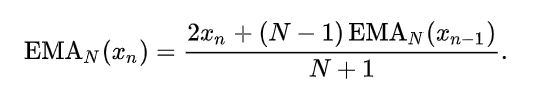 Memoryless
Exponential Moving Average(EMA)
Autoregressive Integrated Moving Average (ARIMA)
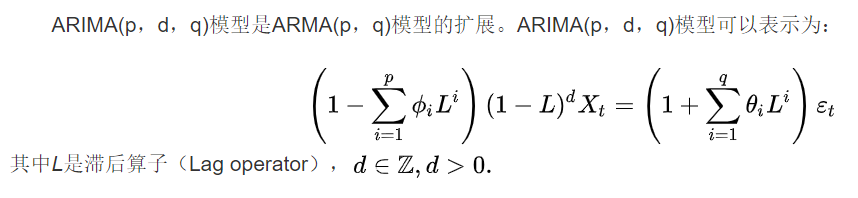 Plain RNN & LSTM
Nonlinear AutoRegressive eXogenous (NARX)
	-extended RNN
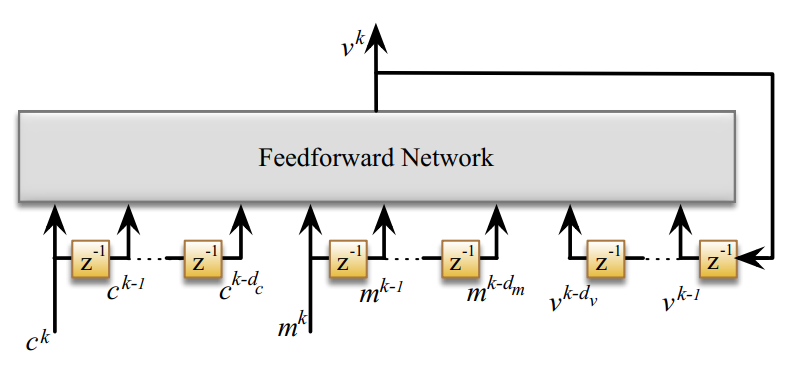 16
[Speaker Notes: A NARX model for each worker for high prediction accuracy
Look-back window sizes set to 2
    to avoid over-fitting and converge fast]
Analytical Method
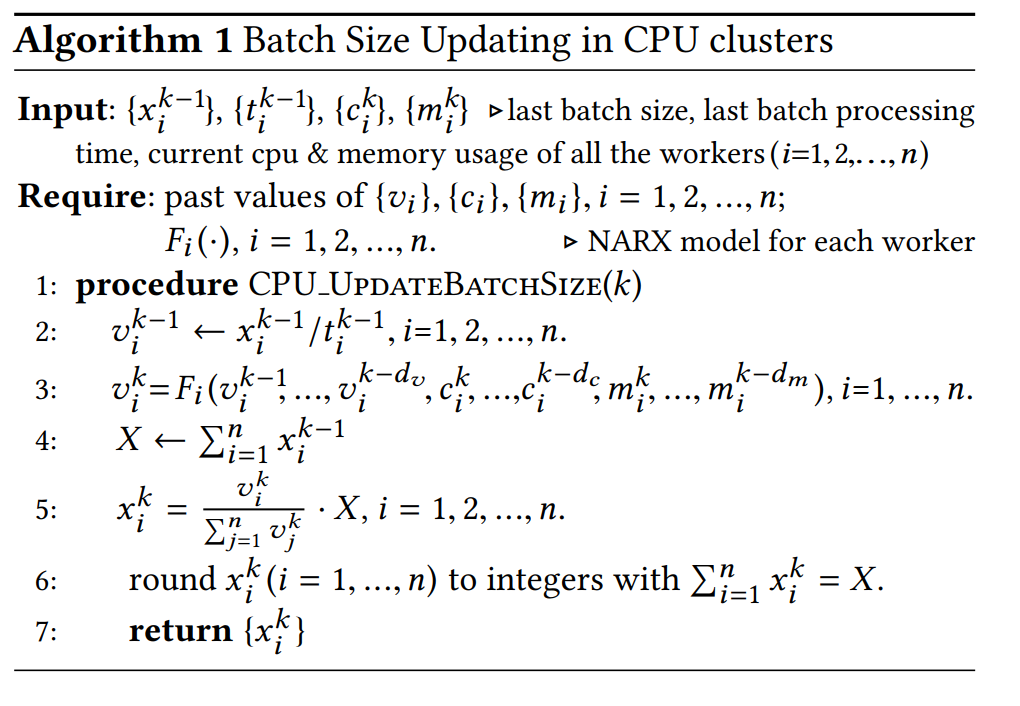 17
LB-BSP in GPU Clusters
Characteristics:
Non-negligible Communication Time
Non-negligible GPU Launching Overhead
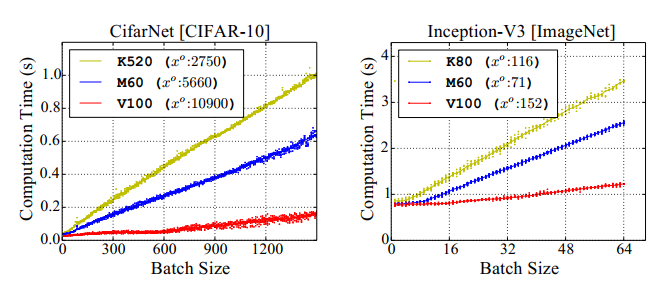 18
Challenges & Opportunities
Challenges: 
analytical method is in appropriate
Opportunities:
Batch processing time increases monotonically with batch size.
Worker performance is stable in most consecutive iterations
Numerical approximation method
19
[Speaker Notes: Profiling non-linear relationship incurs extra programming and time overhead.]
Numeral Method
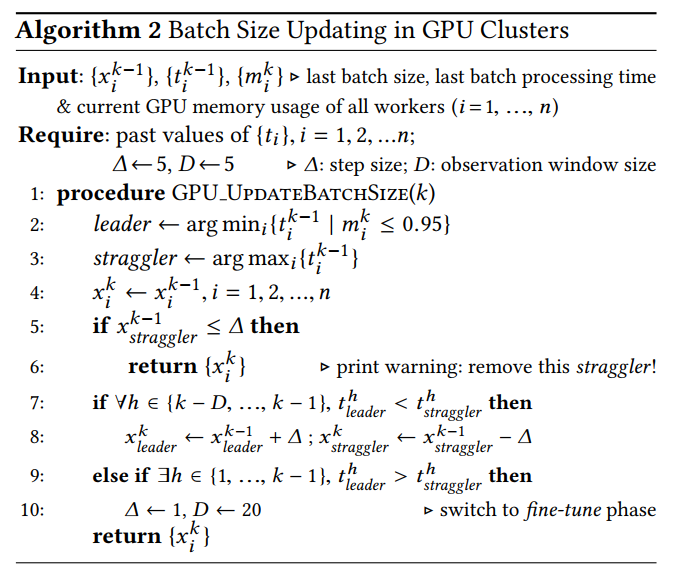 Two roles:
Leader
Straggler
Two phases:
Fast-approach
Fine-tune
20
Weighted Gradient Aggregation
Naïve Aggregation:
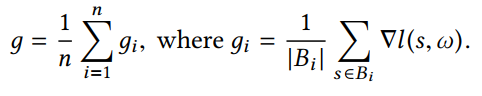 Weighted Gradient Aggregation:
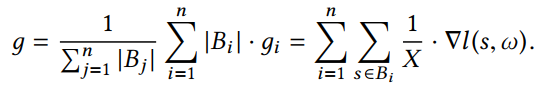 21
Outline
Background
Related work
Design
Experiments and Evaluation
Conclusion
22
LB-BSP implementation
BatchSizeManager
A Python module pluggable for modern ML frameworks
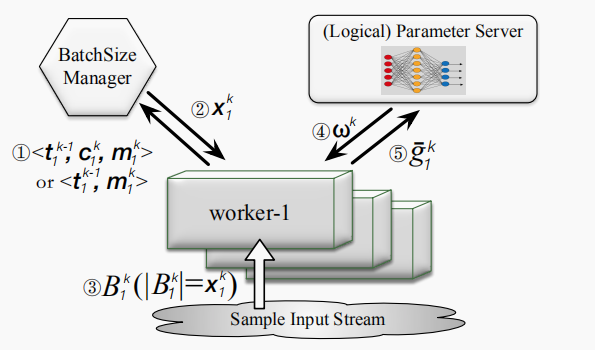 Experimental Setup
16-node GPU cluster
32-node CPU cluster
Experimental Setup
Model && Datasets
Notes:[1] http://www.cs.toronto.edu/~kriz/cifar.html
Evaluation in GPU Cluster
LB-BSP speeds up model convergence by over 54%





Much shorter iteration time           Fewer iteration              An overall improvement of 54%
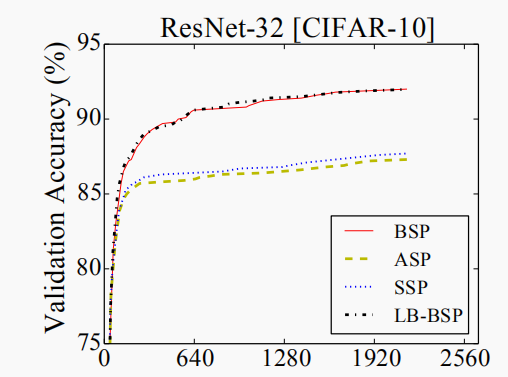 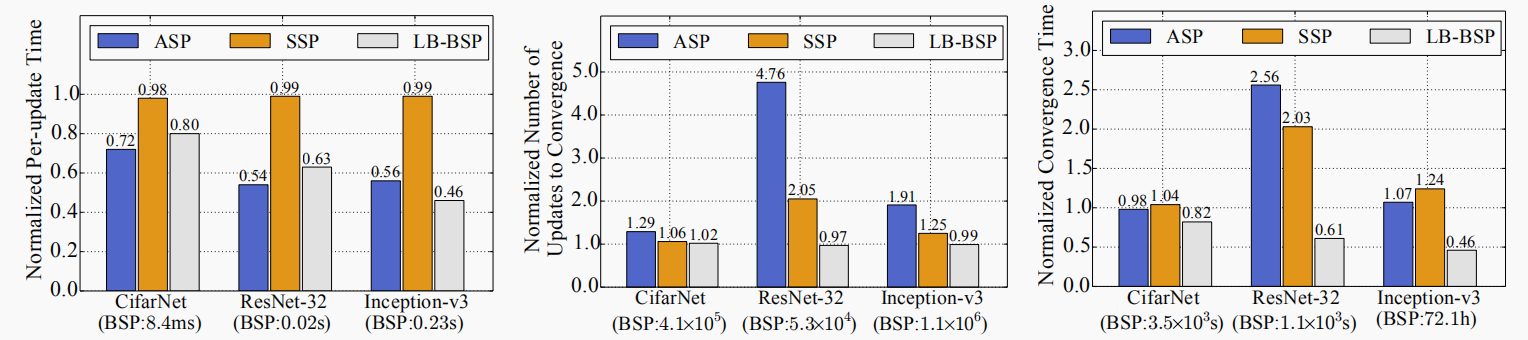 Iteration Number
Reward in different  Clusters
LB-BSP: a bigger reward in a larger worker cluster.
Micro-Benchmark in GPU Cluster
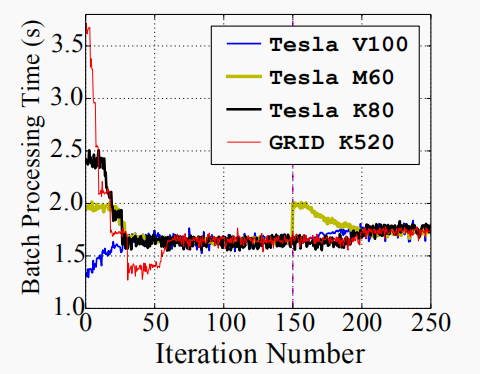 Cluster Setup:
4 different GPU work instances
Downgrade a worker’s bandwidth 
 at iteration 150
Bandwidth degradation is counteracted by
 LB-BSP
Batch processing time gap can be  minimized with batch size adjusted. 
fast-approach phase to fine-tune phase
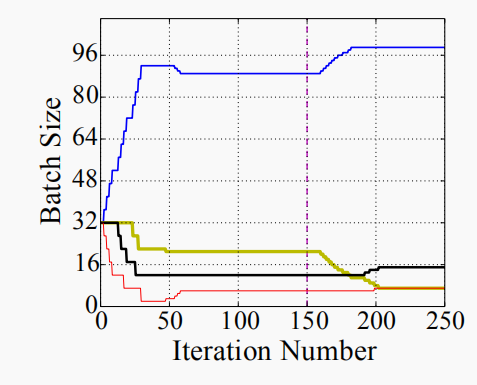 Evaluation in CPU Cluster
LB-BSP outperforms the second best (FlexRR) by  38.7%.
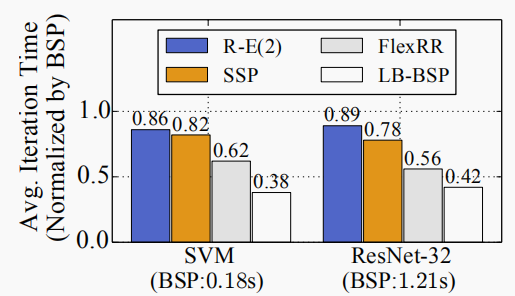 NARX Performance Deep Dive
Comparison with Other Approaches
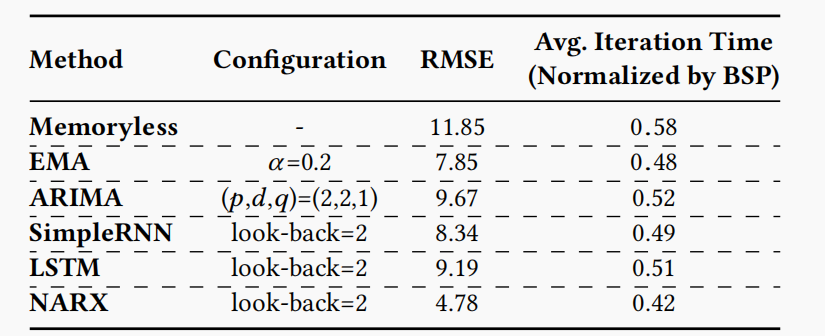 NARX Performance Deep Dive
A NARX prediction snapshot: 
Robust to non-deterministic straggler
Sensitive to deterministic straggler
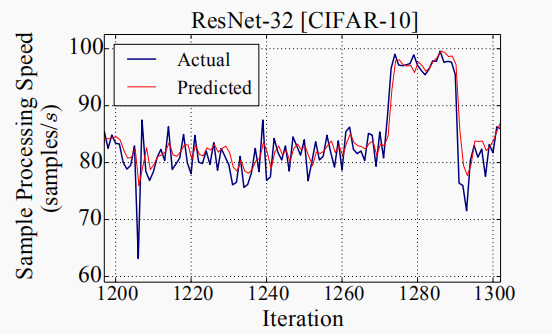 Promptly reply
Robustness
Overhead and Scalability
Total overheads are less than 1.1% of the iteration time
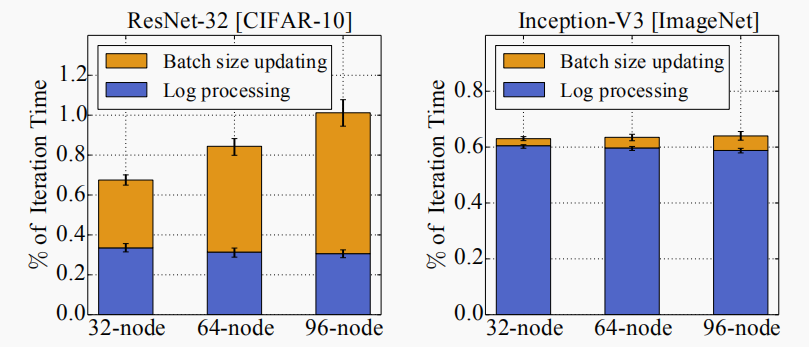 Outline
Background
Related work
LB-BSP
Experiments and Evaluation
Conclusion
33
Conclusion
Stragglers for distributed model training in non-dedicated clusters shall be load-balanced in a semi-dynamic manner

Batch size shall be adjusted in an analytical manner in CPU 
 clusters (with NARX prediction model) and in a numerical     manner  in GPU clusters, with weighted gradient  aggregation enabled. 

LB-BSP can speed up model convergence by up to 54%.
End
THANKS FOR WATCHING!